Euroopastumine, EL ja Eesti:
poliitilise eliidi ja     ajakirjanike arusaamad
TEEMAD
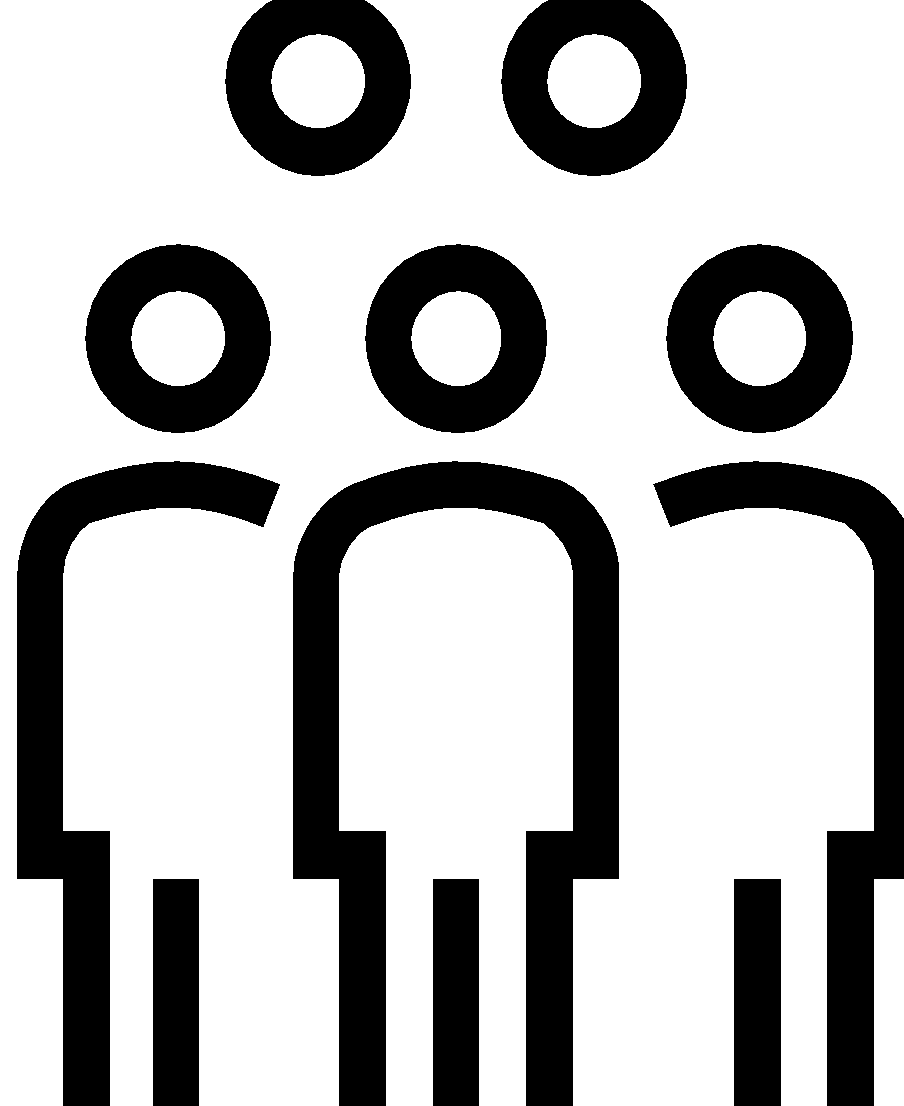 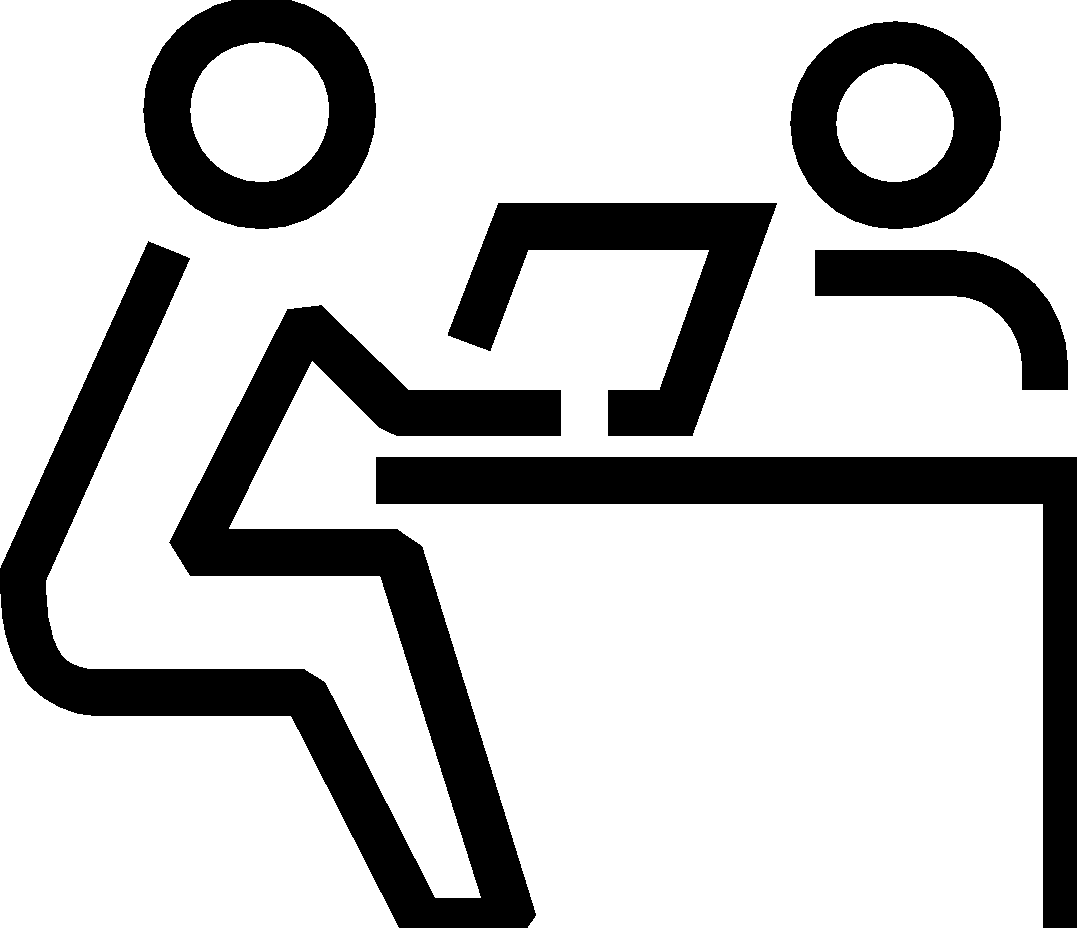 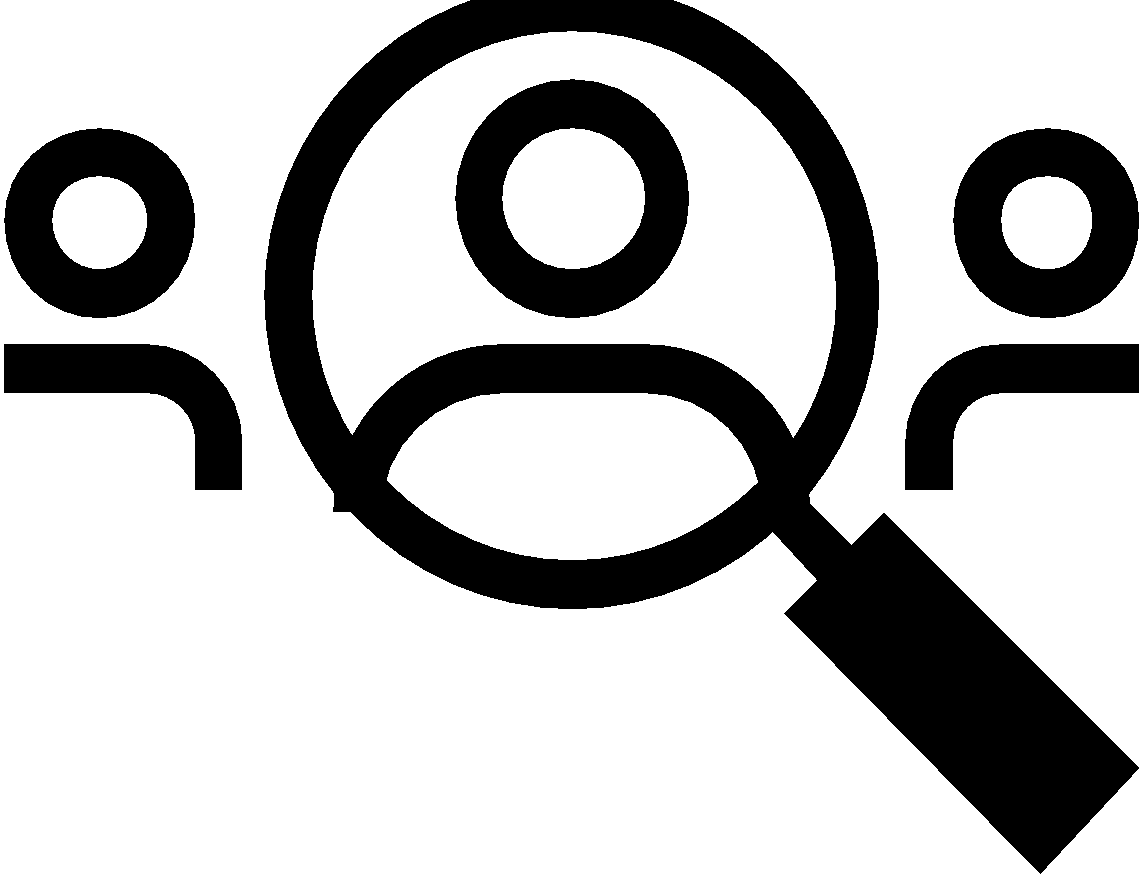 Esindatud erialad, juhendajad, partnerid
Probleem, olulisus 
ja eesmärk
Rakendatud tegevused
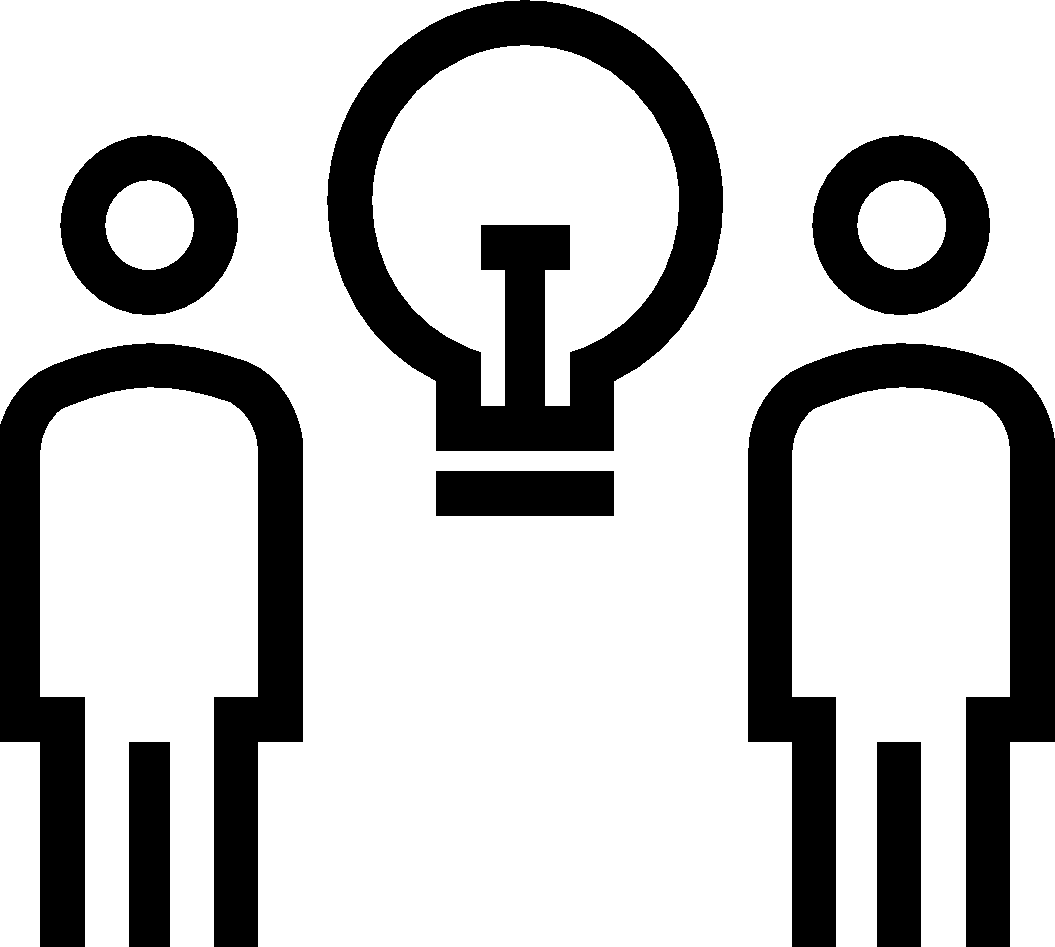 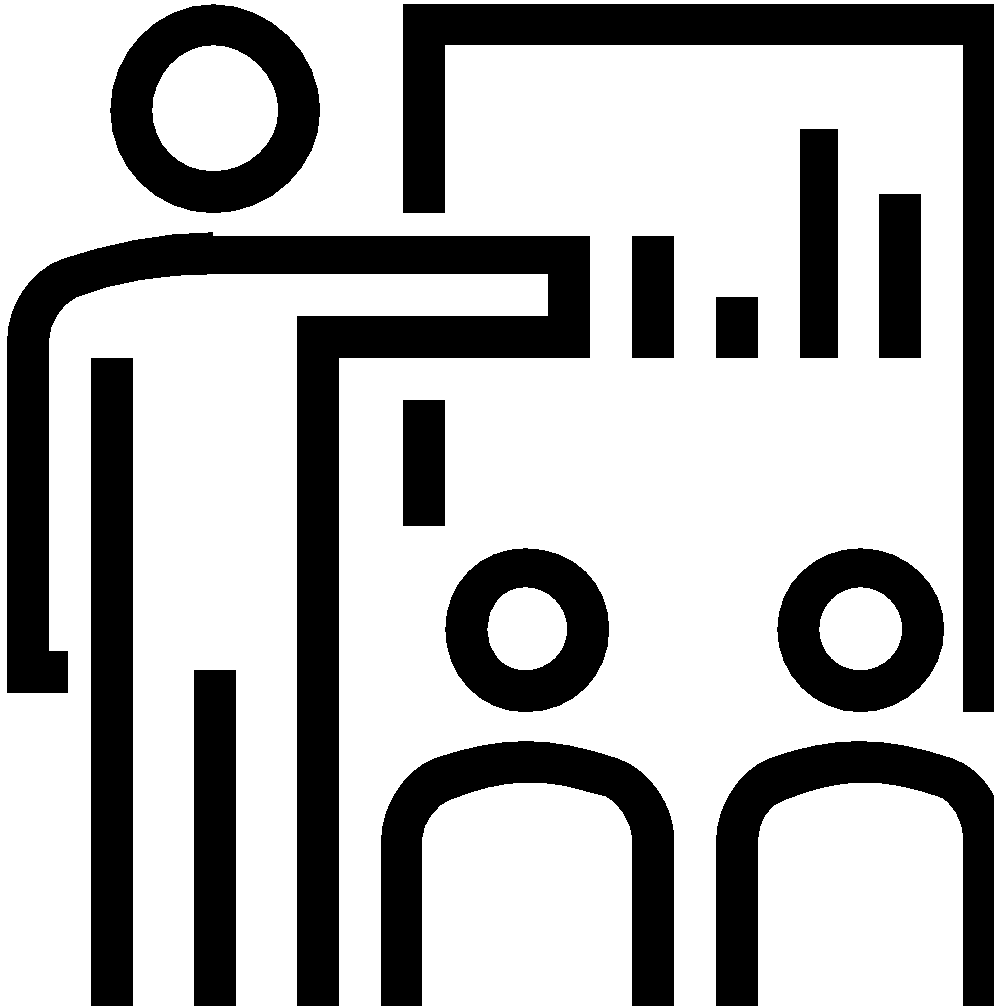 Projekti tulemused
Projekti teaduspõhisus ja interdistsiplinaarsus
Esindatud erialad: 
Eesti filoloogia
Haldus- ja ärikorraldus
Hariduse juhtimine
Informaatika
Kirjandusteadus
Kultuuriteadus
Nüüdiskultuur
Nüüdismeedia
Pedagoogika
Riigiteadused
Sotsiaaltöö
Võrdlev filosoofia
Õigusteadus
Juhendajad:
Barbi Pilvre-Storgard
Andres Kõnno
Tõnis Saarts
PROBLEEM, OLULISUS JA EESMÄRK
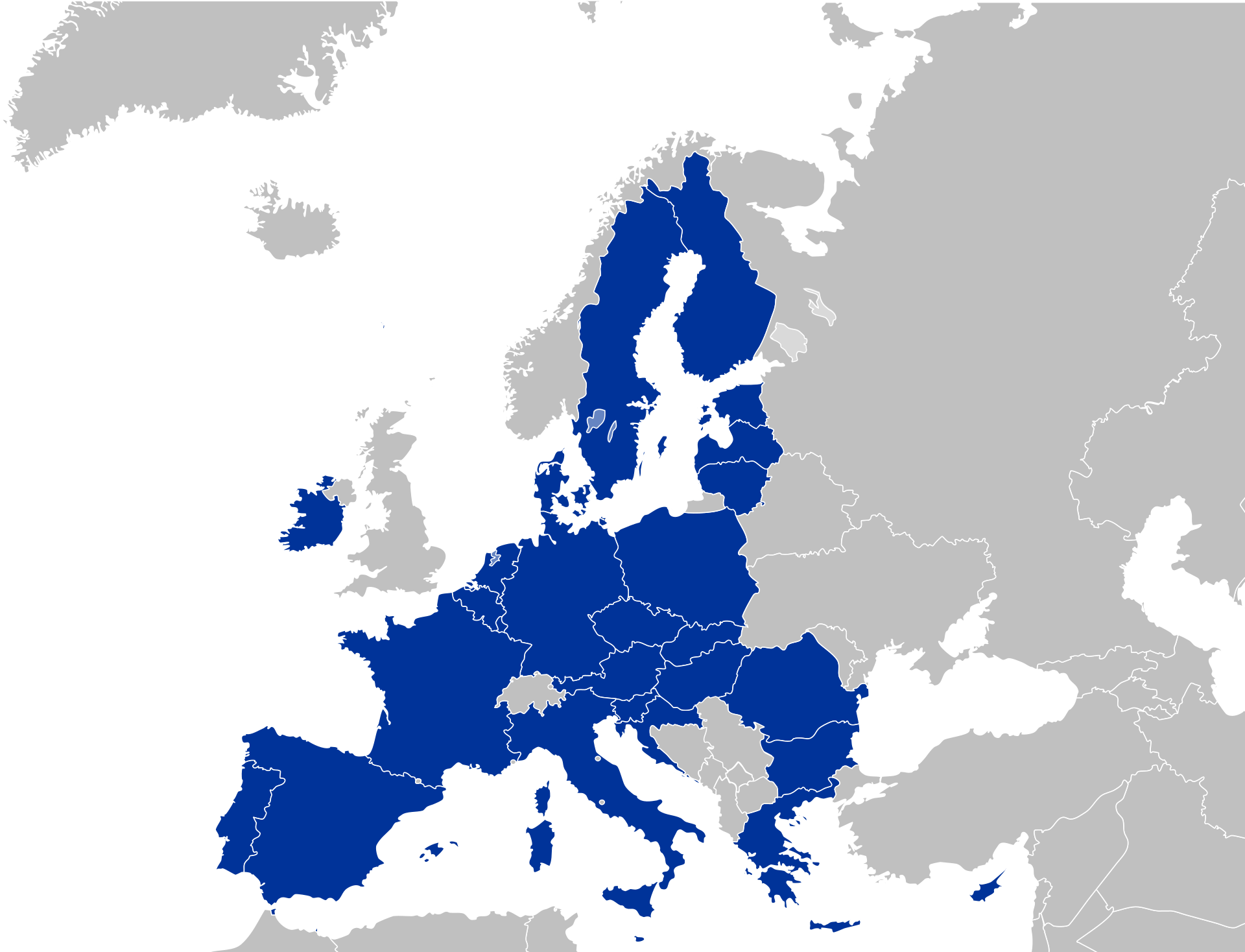 PROJEKTI EESMÄRK
Mõista euroopastumist ja suhtumist Euroopa Liitu Eestis
Mõtestada Eesti poliitilise eliidi ja ajakirjanike arusaamu Eesti identiteedist EL osana
PROJEKTI EESMÄRK
Loeme projekti edukaks kui:
oleme suutnud läbi viia ettenähtud intervjuud meie valitud Eesti juhtivpoliitikute ja tuntud ajakirjanikega 
koostanud analüüsid intervjuude tulemuste põhjal
TEGEVUSTE RAKENDAMINE
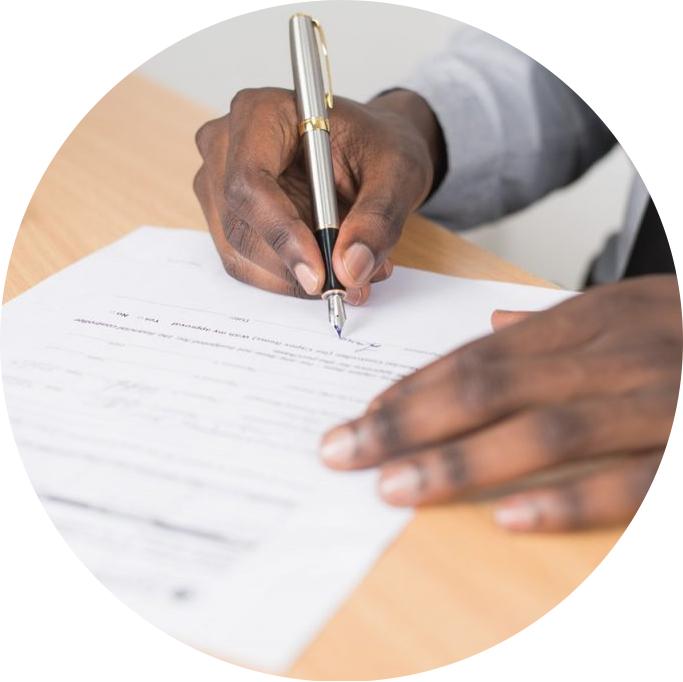 TEGEVUSED
9 intervjuud poliitikute ja ajakirjanikega kolmeliikmelise grupi peale. 
25 väidet ja etteantud skaala
Täidetud ankeedid, intervjuu salvestus, selle transkriptsioon ja võimalusel intervjueerija märkmed
Intervjuude analüüs
TEGEVUSKAVA
Intervjueeritavate leidmine, intervjuu aegade kooskõlastamine  
Intervjuude läbiviimine, esimesed märkmed ja tähelepanekud   
Intervjuude salvestiste transkribeerimine, materjalide üleslaadimine
Intervjuude analüüsid töödeldud andmete alusel    
Portfoolio koostamine saadud tulemuste ja järelduste põhjal
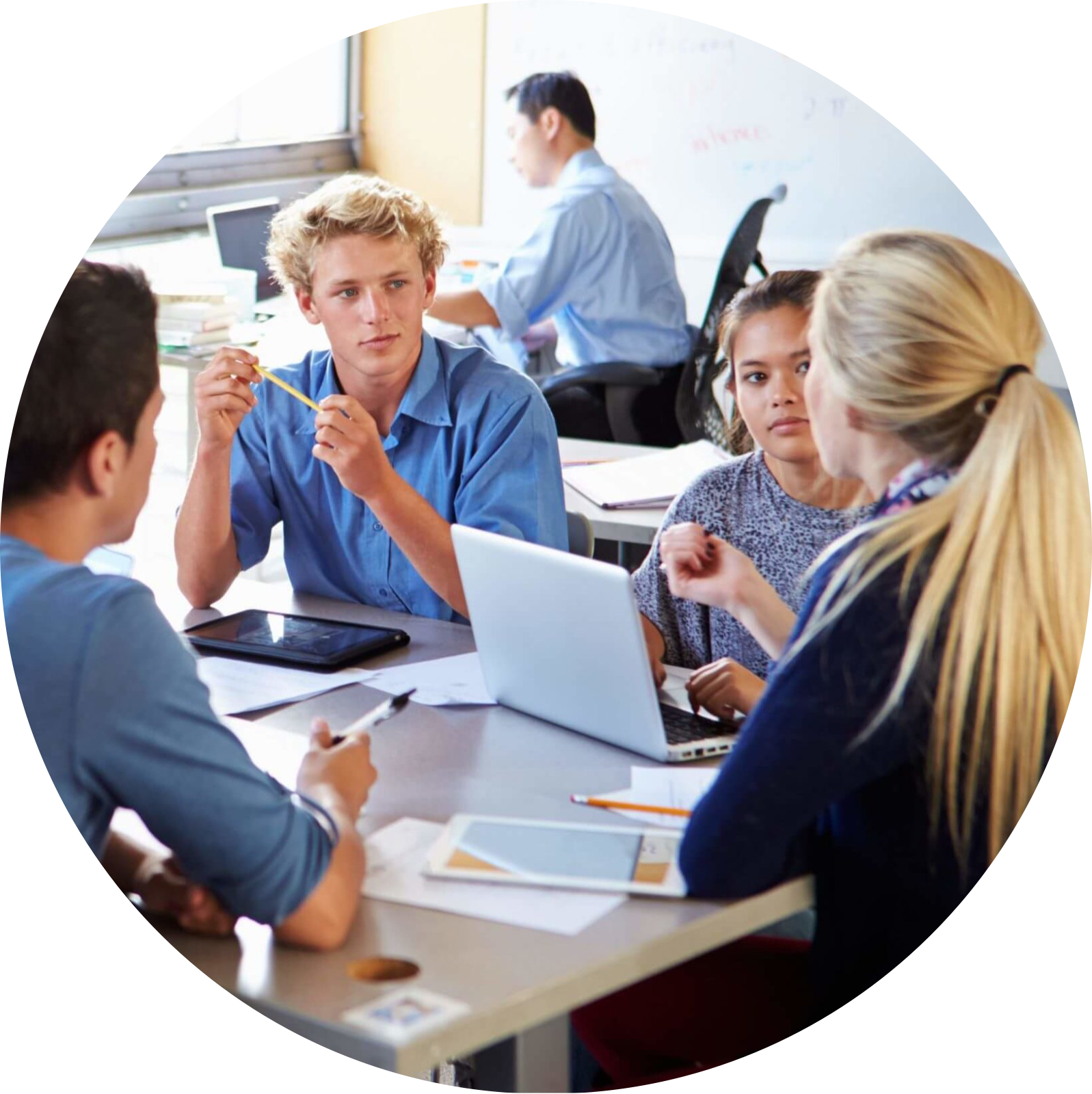 VÄLJAKUTSED JA KÜSIMUSED
Intervjueerija pidi intervjuud läbi viies olema võimalikult neutraalne, kuid see võis osutuda keeruliseks.
Mõneti keeruline tõlgendada intervjueeritava vastuseid
Valimiste-eelsel perioodil oli poliitikutega kontakteerumine raskendatud, mistõttu intervjuude läbiviimine lükkus edasi
TEADUSPÕHISUS  JA INTERDISTSIPLINAARSUS
TEADUSPÕHISUS
Töös kasutame peamiselt: Mediatized EU projekti informatsioon, Robert Ladrech'i poliitiliste parteide ning euroopastumise analüüs ning Triin Toomesaare magistritöö “Erakondade euroopastumine Eesti Sotsiaaldemokraatliku Erakonna näitel”
Millised planeeritud tegevustest toetavad projekti teaduspõhist lähemist? Ankeetintervjuud ja nende hilisem analüüs/interpreteerimine
Kuidas erinevate erialade teadmised aitavad jõuda soovitud tulemuseni? Käesoleva projekti raames on erinevatest erialadest koosneva uurimismeeskonna suurimaks tulemusväljundiks ankeetintervjuude vastuste analüüs ja interpreteerimine erinevate erialade esindajate (kirjandus, riigiteadused, kultuur, filoloogia, õigusteadus jt) poolt
PROJEKTI TULEMUSED
ÜLDISED TULEMUSED
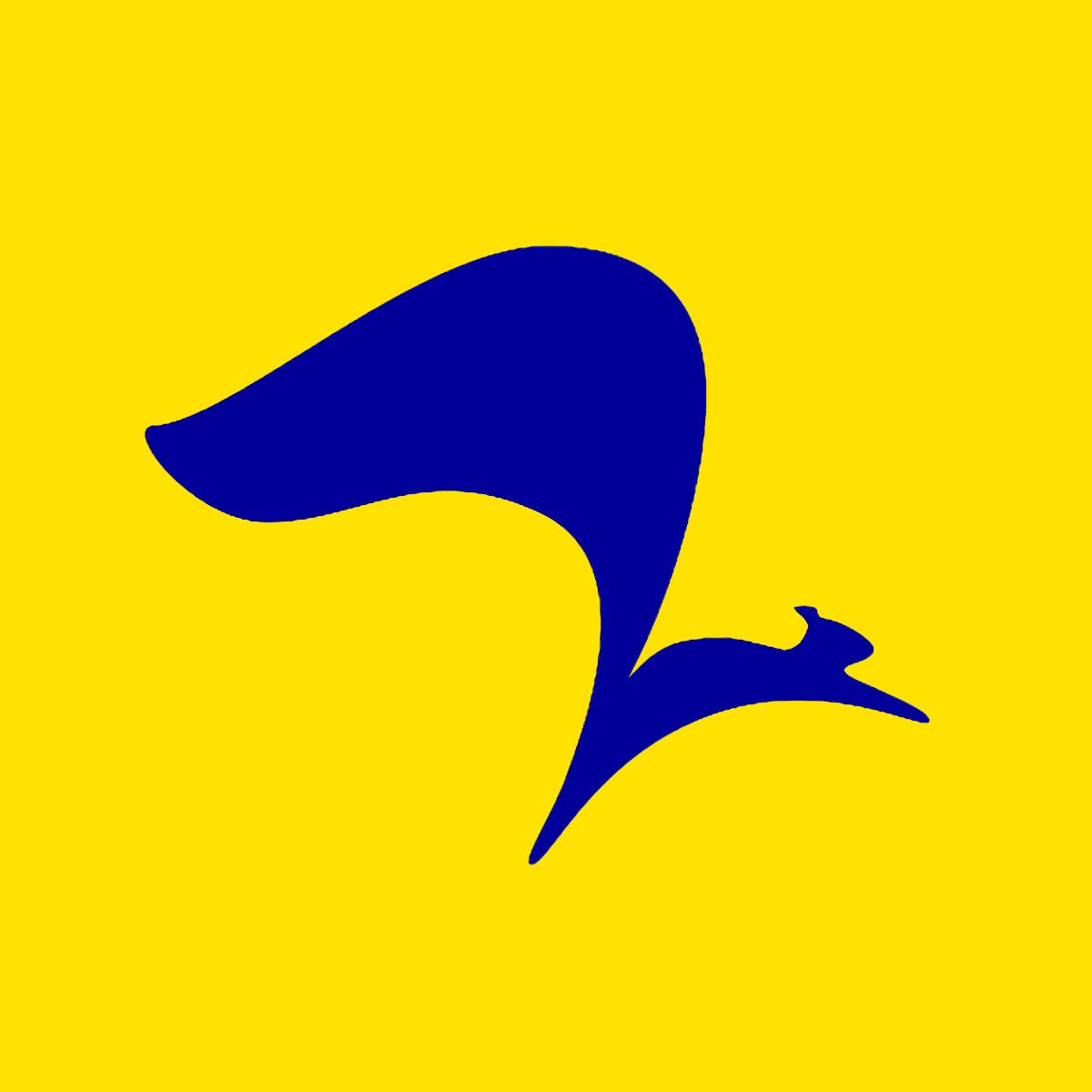 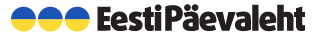 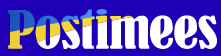 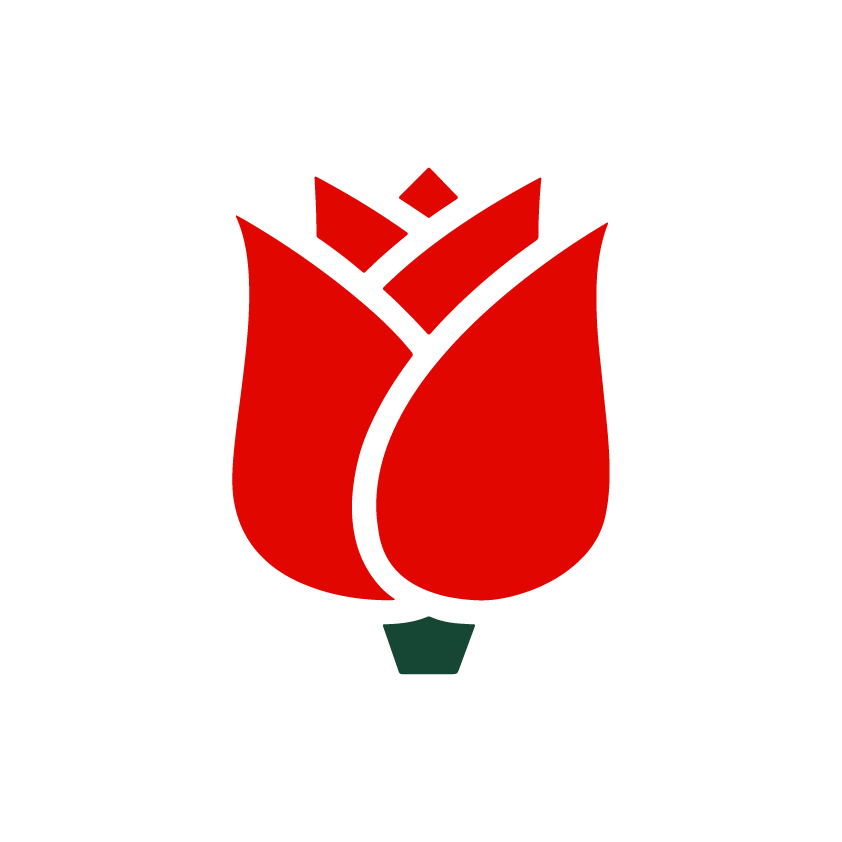 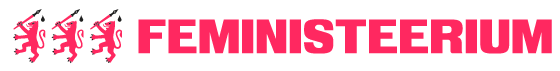 Kokku 46 intervjuud – 24 poliitikutega (7 erakonda) ja 22 ajakirjanikega (13 väljaannet)
Kogemused intervjueerimises, analüüsioskuse arendamine
Üksmeel COVID-19, LGBTQ õiguste ja Eesti majanduse teemadel 
Vastumeelsus Ungari ja Poola alternatiividele Eestile järgimiseks
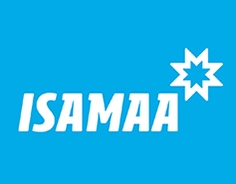 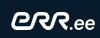 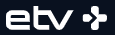 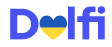 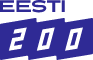 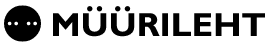 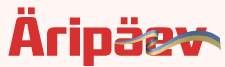 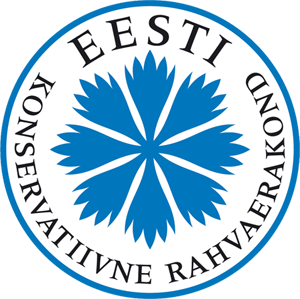 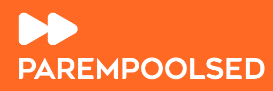 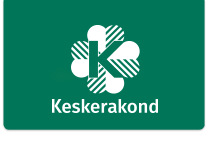 TÄNAME KUULAMAST